Promoting a More Meaningful Use of Grammar Structures through Songs, Rhymes, and Chants
By 
Isabel Cristina Jiménez Gómez
Context
Institución Educativa San Antonio
42 fifth graders
Beginners
Grammar Translation Method
CT did not know English
Highly motivated students
Question
Grammar translation + lack of input + difficulties when using grammar structures
=
How to promote a more meaningful use of grammar structures through songs, rhyme, and chants?
Objectives
General Objective
To promote a more meaningful use of grammar structures among students through the implementation of songs, rhymes, and chants. 

	Specific Objectives
To determine how meaningful materials for students can help them improve their use of grammar structures through the implementation of songs, rhymes and chants.
To establish relationships between pre, while, and post stage activities and students’ performance regarding grammar structures by performing written and oral tasks.
To assess students’ grammar performance while using meaningful materials by representing songs and modifying the songs’ lyrics.

	Research Objective
To evaluate and analyze how the implementation of songs, rhymes, and chants can be meaningful for students’ grammar understanding.
WHAT TO DO THEN?
Adapt resources with songs/rhymes/chants taking into account their interests and likes and present them to students.
Plan lessons in which structures are presented through the following procedures as suggested by Davanellos (1999): Pre-stage, While-stage, and Post-stage activities.
Propose alternative evaluation instruments to assess students’ performance.
IMPORTANT FACTORS
Planning the materials
Planning the classes according to the Ss’ needs.
 Recycling the Ss’ previous knowledge to make learning more meaningful.
Implementing the materials

Ss’ responses to materials
Selection of the materials
Confidence to use the language
Opportunities to practice.

Ss’ grammar structure understanding.
Developing the activities correctly.
Assessing the Ss’ grammar understanding
Excellent performance in both final products, writing and miming.
Comprehension of the song content.
Improvement of grammar structure use.
Implications of audio materials in listening and pronunciation
Interpersonal abilities
Improvement of listening and speaking skills.
Conclusions and Suggestions
Plan the lessons bearing in mind what students want to learn.
Take the time to carry out the stages for better results.
Expose the students to the materials as much as possible in order to get them used to the target grammar structures.
HAVE YOU EVER EXPERIENCED SOMETHING LIKE THIS?
STUDENTS DON’T REMEMBER THE STRUCTURES
THEY FORGET THE VOCABULARY
THEY CONFUSE THE WRITTEN FORM OF A WORD AND ITS PRONUNCIATION
CLASSES SEEM TO BE BORING AND NOT MOTIVATING
LET’S TRY TO DO THIS
Birds can fly but they can’t crawl

Snakes can crawl but they can’t walk

Hippos can swim but they can’t sing
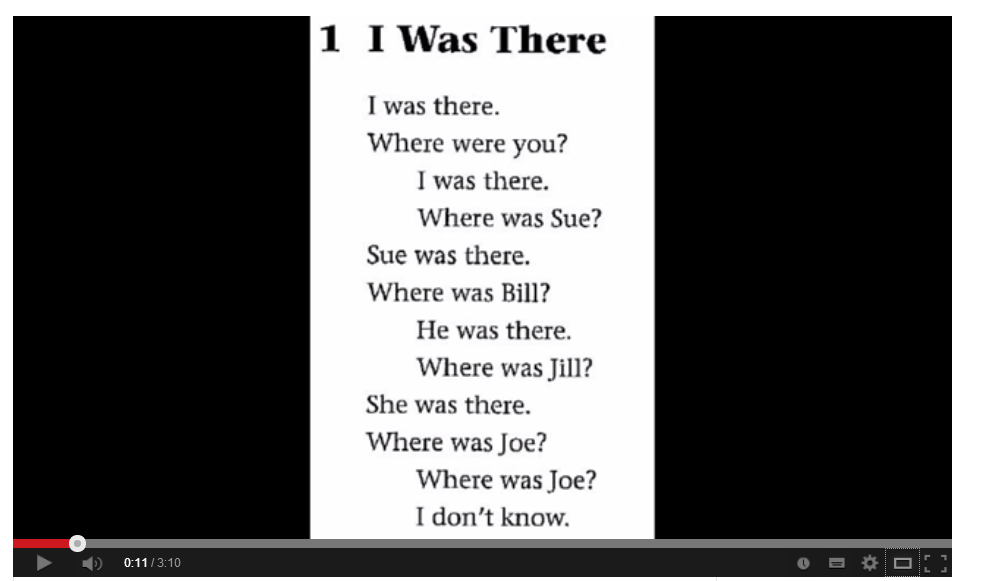 Retrieved from http://www.youtube.com/watch?v=3Y2UMQXSFnw
More practice
MONDAYS, MONDAYS
WHAT DO YOU DO ON MONDAYS?

ON MONDAYS I WALK TO SCHOOL
 TUESDAYS, TUESDAYS
WHAT DO YOU DO ON TUESDAYS?
diy!
LIKES AND DISLIKES  + FOOD

LAST WEEKEND ACTIVITIES

PERSONAL INFORMATION QUESTIONS AND ANSWERS
THANK YOU!
ISABEL CRISTINA JIMÉNEZ GÓMEZ